What Works: Assessment Tools and Indicators for University Internationalization-Panel Discussion-
at Tokyo International Exchange Centeron March 18, 2013
Hiroshi Ota, Ph.D.
Hitotsubashi University, Tokyo
[Speaker Notes: My colleagues and I have explored the assessment and evaluation projects for the internationalization of HEIs in the world, especially in Europe, since 2011 in order to create a evaluation tool for Japanese universities.  Then, one of the Japanese accreditation bodies announced last year that it will offer an evaluation program from 2013.  So, we have looked into this new initiative to examine the direction of our research project.  
Today I am talking about this new evaluation program initiated by National Institution for Academic Degrees and University Evaluation in Japan.  However, this presentation does not reflect views and opinions of the Japanese education ministry nor accreditation organization including translation.]
Internationalization and its Assessment
Internationalization has been an indicator of quality in higher education and at the same time there is more debate about the added value and quality of internationalization itself (de Wit, 2013).
Institutional assessment
Program assessment
Learning outcome assessment
Internationalization strategy and plans (data) inputs⇒activites⇒outputs⇒outcomes⇒impacts
2
[Speaker Notes: De Wit’s new article titled “Assessing the Internationalization of Degree Programs” in Compare (2013) mentions that internationalization has been an indicator of quality in higher education and at the same time there is more debate about the added value and quality of internationalization itself. 
Internationalization is a means to a goal (end). 
Learning outcome assessment could be built in (the part of) other two assessments, institutional assessment and program assessment.
Learning outcomes are increasingly important but their assessment is very difficult. As Greene (2012, 19) states, enhancing student learning is the most important feature but its assessment is the most challenging and least rewarding in terms of prestige and ranking.]
Reasons to Measure Internationalization
Evaluate the quantity of activity
Evaluate the quality of activity
Evaluate the contribution of internationalization to overall institutional goals, vision, and mission
Evaluate the effectiveness of an int’l strategy
Benchmark with other universities
Evaluate internationalization programs and practices  
Make a future strategy and plans thru reviewing the current status of internationalization 
Underlying improvement
3
[Speaker Notes: Evaluate the contribution of internationalization to overall institutional goals, vision, and mission (Evaluate  internationalization efforts as a component of overall institutional performance)
Improvement should be a key driver for any type of measurement.  The major goal of measurement is improvement]
Approach to Assessment
Define a purpose(s)
Clarify what you would measure
Capture the current status of international activities (internationality)
Examine progress and achievement over time (internationalization) 
Top-down or bottom-up initiative
Selection of people
Choice of methods and indicators
4
Challenges
Present incentives, motivation, and benefits
Data collection (in collaboration with IR)
Sharing the assessment results widely on campus as a basis for informed action
Internationalization has become an instrument of competition, branding, and profiling
Increasing demand for accountability
Internationalization as supporting institutional goals that are meaningful to a variety of stakeholders
5
Goal Setting
Articulate the reason for undertaking a particular internationalization strategy.
Develop specific goals that will define intentions, guide measurement (indicators), and provide a basis for accountability.
“Developing global human resource” is not a measurable goal until the concept is clearly defined and translated into a series of measurable indicators (activities and actions).
6
[Speaker Notes: “Developing global human resource” is not a measurable goal until the concept is clearly defined and translated into a series of measurable indicators (actions), e.g., # of student participating in study abroad programs, # of students engaged in volunteer projects with global focus, student gains in inventories of global-mindedness and attitudes.]
Leadership and Policy
Decision-makers: President, VPs, and Deans
decreasing high school graduates & low domestic enrollment
public disinvestment
accountability & transparency
Management Techniques (assessment)
SWOT analysis, PDCA cycle, Cost/Benefit analysis, Core competence-based approach, Benchmarking,  Key performance indicators, Outcome assessment
Resource Allocation (priority and concentration)
budget, organizational and personnel changes
revenue generation
Approach to Internationalization shifting from peripheral to core
  proactive                                                                                                   passive
  active (actions and commitment)                                                              rhetoric  
  coordinated and consistent                                     fragmented and inconsistent
  institutionally-organized (systematic)                              individual (independent)   
  mission-oriented                                                                  doing what others do
  strategic (long- & mid-term plans)                                                ad-hoc, add-on
  internationalization as a process                               internationalization as a goal
7
[Speaker Notes: Aiming at transformation of institution vs. aiming at the increase of internationality]
Remarks
In terms of internationalization, a collaborative benchmarking exercise among universities cross national boundaries would be effective for those highly motivated institutions.
For internationalization, HEIs need to shift from the “add-on” approach to the “transformation” approach with priority and concentration.  Newly added so-called int’l programs hardly bring about the major transformation of the whole university. 
An institution that seeks to be comprehensively internationalized, infusing internationalization throughout its many programs and making it a way of accomplishing its central work, must also pay attention to what students are leaning.
8
[Speaker Notes: NVAO’s case: The institutions of those programs which obtained an ‘unsatisfactory’ assessment on one or more standard were asked whether they wanted to withdraw the application. All three programs did.
High achievers need an evaluation tool created in the global context, not domestic context because the theme of evaluation is “internationalization” and it should be assessed in the international domain of higher education.  OTE-C is NOT challenging enough. 
International benchmarking exercise provides learning opportunities for participating institutions sharing their good and best practices.
NVAO’s case: Based on these experiences and on discussions during a dedicated ECA Seminar on December 14, 2010, other European agencies agreed that NVAO had drawn
up appropriate but demanding standards – demanding mainly due to the encompassing focus on learning outcomes.]
9
New Initiatives
Grants for Short-Stay (inbound) and Short-Visit (outbound) Programs <started in 2011>
Inviting 7,000 students of HEIs abroad to Japanese HEIs
Sending 7,000 students of Japanese HEIs to overseas HEIs
Eligible program period: for less than 3 months (no minimum requirement) for both SS and SV programs
Amount of Grant: 80,000 yen (US$800) per student per month
Applications should be submitted through Japanese HEIs.
Expected “pump-priming effect” for the increase of both int’l students in Japan and Japanese study abroad students.
[Speaker Notes: Increase the # of Japanese study abroad students to 300,000 by 2010.
The SS Program allows international students to come to Japan and study for 90 days or less. This program was developed on the premise that students who come to Japan for a short stay are likely to come again. So, this program acts as a bridge program to encourage students to consider Japan for long-term programs, such as graduate studies]
New Initiatives
Re-inventing Japan Project <started in 2011, for 5 yrs>
Collaborative learning programs with North American, European, and Australian universities
CAMPUS Asia project (with Chinese and Korean unis.)
Collaborative learning programs with ASEAN universities
Project for Promotion of Global Human Resource Development (Global 30 Plus) <started in 2012, for 5 years>
Aim: to encourage Japanese students to study overseas
Type A: comprehensive, university-wide projects ⇒ 11 unis. 
Type B: specific, department (faculty)-level projects ⇒ 31 universities’ departments (faculties).
Type A: 140M (US$1.4M) to 260M (US$2.6M) yen per year
Type B: 120M (US$1.2M) per year
[Speaker Notes: Increase the # of Japanese study abroad students to 300,000 by 2010.
CAMPUS Asia: Collective Action for Mobility Program of University Students in Asia 
Indeed, it seems that government priorities have now shifted. The new Global 30 Plus program from 2012 to 2017 and the 2011 Reinventing Japan project are aimed at sending Japanese students abroad via university collaborations, rather than bringing foreign students in. 
“The ultimate goal is tied in with improving Japan’s economy,” says Tomohiro Yamano, deputy director general of the higher-education bureau at the Ministry of Education. “More specifically, for Japanese graduates to work for Japanese companies that will do business around the world and become more successful.”
Global 30 Plus
While Global 30 is mainly focusing on inbound student mobility, the new grant (Global 30 Plus) aims to encourage Japanese students to study overseas.
Type A is intended for those universities which have a comprehensive, university-wide plan to nurture global-minded graduates (human resource) in order to meet the increasing demand for such workforce at rapidly globalising Japanese companies in the 21st century's global knowledge-based society.  Type B is designed for those universities whose particular schools (faculties) have a specific department (faculty)-level plan based on their disciplines to foster such global-minded human resource.
As a result, 11 institutions were selected as Type A.  As for Type B institutions, 31 universities were chosen. 
Each Type A institution will receive 140M to 260M yen (US$ 1.4 million to $2.6 million) a year depending on size of school population. Type B institution will receive 120M yen ($1.2 million) a year.
The Japanese government have finally realized that effective international education needs the both types of nobilities as well as both types of students (international students and Japanese study abroad students) for a Japan that should open to the world, considering the 21st century's global knowledge-based society and deteriorating Japan's demographic climate (low birthrate and rapidly aging society).]
Strategic Approach to Internationalization
Strategic approach: university-wide (campus-wide) and top-down approach?






Source: JSPS (2010)
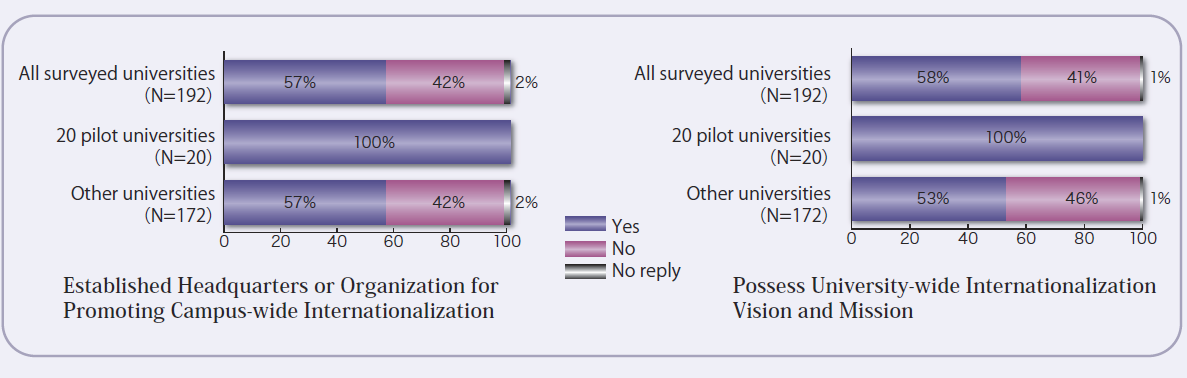 12
Evaluation of Internationalization
Specially designed evaluation system to assess internationalization efforts: 7%
Part of comprehensive evaluation: 59%
Methods
Self-evaluation (self-study): 90%
Evaluation by external reviewers: 46%

Source: JSPS (2010)
13
[Speaker Notes: The same survey revealed that 7% of all respondent universities used a specially designed evaluation system to assess internationalization efforts, whereas 20% of the pilot universities implemented such evaluations. About half of both the pilot universities and other non-pilot universities used external reviewers for evaluating their progress towards internationalization]
Implications (1)
Prolonged, demographic decline of 18-year-olds and a rapidly growing global economy have reshaped Japan’s rationales of and approaches to int’l H.Ed. → New policy rationales such as “skilled migration approach” and “revenue-generating approach” have merged.
Japan’s leading research (national) unis.: NOT leading institutions of internationalization.
14
[Speaker Notes: Age (80’s and 90’s) of 100K Int’l Students Plan: the gov’t and HEIs anticipated the effect which int’l students (catalyst) had to bring about the reform (internationalization) of Japanese H.Ed.
Since 2008, Japan has embarked on an ambitious plan to host 300,000 international students by 2020. 
Japan has not much choice but to literally climb on the bandwagon. In the 1980s, Japan had to contend with only industrialized nations of the West in the international student market.  However, these days, Japan finds itself having to compete with its neighboring rivals, such as China, Korea, Singapore, and Malaysia, which have similar policy background and rationales.
Both Japan’s prolonged, demographic decline of 18-year-olds and a rapidly growing global economy have reshaped Japan’s rationales and approaches to international education. New policy rationales such as the “skilled migration approach,” which promotes the post-graduation employment of international students in Japan (brain gain from overseas), have emerged]
Implications (2)
Need Quality improvement of universities’ ed.
No rigorous output control: Undergraduate completion rate: 91% (OECD avg.: 69%), UK: 79%, Germany: 77%, France: 64%, US: 56% 
Improve curriculum development, increasing rigor and relevance throughout a learning sequence. 
Increase the “Strategic-ness” of internationalization with effective assessment
15
Implications (3)
For internationalization, HEIs need to shift from the “add-on” approach to the “transformation” approach with priority and concentration.  Newly added so-called int’l programs hardly bring about the major transformation of the whole university. 
Can the gov’t continue to provide HEIs with financial assistance for internationalization under the ongoing political instability and financial constraints?  Is this a high-priority issue for the gov’t (MEXT)?
[Speaker Notes: Transforming existing schools and programs
The gov’t need to support both pioneering institutions of internationalization demonstrating good practices and second- and third-tier institutions that contributed to the achievement of Plan for 100K int’l students.]
Quality Assurance System of Japanese Universities
Nationwide QA Framework
Universities and Colleges
Standards for the Establishment of Universities

Approval System of University Establishment (by MEXT: education ministry)

Certified Evaluation and Accreditation (by third-party), started in 2005
Management of degrees, admissions, and curricula
Information disclosure
Self-assessment

Continuous engagement in internal QA, respecting institutional autonomy
Source: MEXT (2009) Quality Assurance Framework of Higher Education in Japan
17
[Speaker Notes: This slide shows the nationwide QA system as a legal frame work contributing to the QA and enhancement of education and learning at Japanese universities. 
“Standards for the Establishment of Universities” stipulates the basic requirements that those who is applying to establish a new university must fulfill. 
To set up a new university, an approval by the MEXT is necessary. 
“The Certified Evaluation and Accreditation” was started in 2005, as a new national QA scheme, to contribute to the further development of Japanese H.Ed.  Now, in Japan, all higher education institutions are obliged to undergo the accreditation process at least once in 7 years, conducted by those accreditors certified by the MEXT.  This legal framework of self-assessment and the Accreditation are expected to support each institution’s continual and autonomous process of quality assurance.  
Certified accreditors must fulfill the concept and function required by the law, but has the discretion to develop original criteria and methods for their QA arrangements, considering the unique characteristics of each university.]
Accreditation Organizations
Source: NIAD-UE (2009) Overview: Quality Assurance System in Higher Education, Japan
18
[Speaker Notes: This is a list of organizations certified by the MEXT for conducting the Accreditation.  To be approved, applicant organizations must fulfill the criteria the MEXT sets for their standards, methodologies, and frameworks of evaluation.]
Optional Thematic Evaluation (by NIAD-UE)
Voluntary evaluation of specific themes set by NIAD-UE: Universities may request to be evaluated (apart from accreditation)   
Aim: (1) clarify institution’s distinctive features, (2) contribute to the improvements of education and research (3) respond to social accountability    
Achievement Evaluation: Focuses on how successfully an institution has achieved its own goals and objectives ⇒ “evidence-based” evaluation (descriptive and quantitative data)
OTE-A: Research
OTE-B: Community Contributions
19
[Speaker Notes: Optional Thematic Evaluation has been offered by NIAD-UE only among accreditors, besides accreditation. 
NIAD-UE has conducted OTE-A and OTE-B as a voluntary evaluation, apart from accreditation.
OTE-A: 28 institutions were evaluated (in total).
OTE-B: 32 institutions were evaluated (in total).   
Scope of the OTE-B: e.g. education offered to those other than full-time students]
OTE-C: Internationalization of Education (from 2013)
3 main aspects to be evaluated are: 
International teaching and learning environment (foundation): organizations, curricula, staff, etc.
International students: recruitment, admissions, programs, services, etc. 
Study abroad: programs, services, etc.
Besides the achievement evaluation, the standard-based evaluation is included to improve the quality of international education.
20
[Speaker Notes: OTE-C (Internationalization of education) was announced in 2012 and will be implemented in 2013. 
OTE-C uses not only achievement evaluation method but also standard-based evaluation method, which needs a set of indicators, to improve the basic quality of international education.
OTE-A and B feature only achievement evaluation. 
As far as I know, OTE-C would be the second case of the evaluation or assessment of international education or internationalization offered by an accreditation body after NVAO’s initiatives in the Netherland.]
OTE-C and Accreditation
OTE-C: Internationalization of Education
Accreditation
Education at a university as a whole
21
[Speaker Notes: Basically, the international dimensions of education is assessed within the scope of the accreditation.  But the accreditation does not cover the distinctive feature of international education, which can be assessed by the OTE-C according to the NIAD-UE’s its concept.]
OTE-C: Internationalization of Education (from 2013)
Basic evaluation criteria (achievement evaluation)
Whether a university has its appropriate vision/policy and plans to achieve its own objectives of internationalizing education? Whether they are widely disseminated to the public? 
Whether a university has implemented its plans (activities) effectively according to its vision/policy?
Whether a university has showed its successful results from those internationalization activities (efforts) and students’ satisfaction?
Whether a university has made efforts to improve its internationalization activities?
22
[Speaker Notes: Basic evaluation criteria for achievement evaluation.
Whether or not does a subject university have its appropriate vision/policy and plans to achieve its own objectives of internationalizing education? Are they widely publicized? 
Whether or not has a university implemented its plans (activities) effectively according its vision/policy?
Whether or not has a university showed its successful results from those internationalization activities (efforts) and students’ satisfaction?
Whether or not has a university made efforts to improve its internationalization activities?]
OTE-C: Internationalization of Education (from 2013)
Evaluation Process
self-evaluation⇒document analysis⇒site visit⇒ tentative evaluation results⇒university’s response to the results⇒final evaluation results 
Evaluation scale 
Excellent: Exceptionally achieved 
Good: Achieved well
Satisfactory: Fairly achieved 
Unsatisfactory: Not achieved well
23
[Speaker Notes: According to this evaluation scale, an subject institution will receive a grade (one of the four grades) regarding the achievement evaluation.]
3 Main aspects and sub-items(for standard-based evaluation)
International teaching and learning environment
Organizations and systems for internationalizing education
Internationalizing educational contents and methods
Public information disclosure on education
International students
Educational/Academic programs and curricula
Support for international students
International recruitment and admissions
Types and numbers of international students
Study abroad 
Educational/Academic programs and curricula
Promotion of study abroad and support for study abroad students
Types and numbers of study abroad students
24
Indicators of Standard Evaluation (1)Int’l Ed. Environment
Organizations and systems for internationalizing ed.
Specialized organizations (center and office) to engage in int’l education and affairs
High-level and institution-wide office for the promotion and planning of internationalization
Overseas bases (e.g., branches, gateway offices)
Full-time non-Japanese faculty members
Full-time Japanese faculty members who have educational and research experiences abroad
Full-time staff members who are fluent in foreign languages
Faculty and staff development programs for internationalizing education
25
[Speaker Notes: A set of evaluation indicators can be said that the grading guideline for the standard-based evaluation and this OTE-C has 40 indicators in total.  40 indicators have sub-indicators related to data a subject institution should submit for this evaluation. 
Those indicators highlighted in red are called “basic indicators”.  It means that about 50% or more of Japanese universities have “largely” achieved satisfactory levels according to the standards set by the NIAD based on the findings of several nation-wide surveys.]
Indicators of Standard Evaluation (2)Int’l Ed. Environment
Internationalizing educational contents and methods
Courses taught in a foreign language (English)
Degree programs fully taught in a foreign language (English)
International compatibility of educational programs and their curricular
Activities to promote the integration between international and domestic students
Partnership and collaboration with universities abroad
Participation in international university consortia
26
Indicators of Standard Evaluation (3)Int’l Ed. Environment
Public information disclosure on education
Disseminate educational information in foreign languages
27
Indicators of Standard Evaluation (4)International Students
Educational/Academic programs and curricula 
Courses taught in a foreign language (English)
Degree programs fully taught in a foreign language (English)
Japanese language and culture courses and programs
Double and joint degree programs
Short-term (less than 3 months, e.g., summer programs) and mid-term (one to two semester) programs
28
Indicators of Standard Evaluation (5)International Students
Support for international students
Multi-lingual web pages
Multi-lingual documentation (documents provided in foreign languages)
Educational and learning support for int’l students 
Dormitory and housing support
Counseling and advising service
Financial assistance (e.g., scholarships and tuition waiver and reduction)
Career development and guidance service
Support for international student associations
29
Indicators of Standard Evaluation (6)International Students
International recruitment and admissions
Special admissions for international students
Admission screening (exams and/or interviews) offered outside Japan
Internet-based promotion for int’l student recruitment 
University promotion through education fairs overseas
30
Indicators of Standard Evaluation (7)International Students
Diversity and numbers of int’l students
Diversity of int’l students (e.g., degree-seeking, exchange, short-term, semester abroad, double/joint degree students) and the numbers of those students
 average number of int’l students in the past 3 years: 50-150 or 2-4% of the entire student population
31
Indicators of Standard Evaluation (8)Study Abroad
Educational/Academic programs and curricula
Courses of foreign languages and cross-cultural understanding to promote study abroad
Credit transfer system (to transfer credits that students earned at overseas institutions to their home institution)
Double and joint degree programs
Short-term (less than 3 months, e.g., summer programs) and mid-term (one to two semester) study abroad programs
32
Indicators of Standard Evaluation (9)Study Abroad
Promotion of study abroad and support for study abroad students
Study abroad advising (pre-departure)
Counseling and advising service for students while studying abroad
Financial assistance (e.g., scholarships and tuition waiver and reduction) for study abroad
33
Indicators of Standard Evaluation (10)Study Abroad
Diversity and numbers of study abroad students
Diversity of study abroad students (e.g., degree-seeking, exchange, short-term, semester abroad, double/joint degree students) and the numbers of those students
 average number of study abroad students in the past 3 years: 15-50 or 0.5-1.5% of the entire student population
34
Scale for standard-based evaluation
Grades given to 3 main aspects respectively 
Excellent: far exceeding the general standard (average)
Good: above the general standard (average)
Satisfactory: satisfying the general standard (average)
Unsatisfactory: below the general standard (average)
35
[Speaker Notes: An subject institution will receive three grades for the 3 main aspects of standard-based evaluation respectively. 
“The general standard” was defined by the NIAD based on the findings of several nation-wide surveys of universities in Japan.  So, a level (degree) of the general standard reflect an “average” of Japanese universities’ internationalization.  (defined by the domestic context) .]
Implications (1)
Target institutions and incentives to apply for OTE-C are unclear (helpful for applying for funds, accreditation, or other assessments?). 
OTE-C’s indicators of standard-based evaluation reflect the “average” Japanese university’s internationalization of education.
OTE-C’s indicators would be helpful for those unis. which have newly started internationalizing their education. 
However, those universities would need consultation based on the evaluation results.
36
[Speaker Notes: Who should apply for?  Why should they apply for?  Motivations and incentives are unclear. 
There are many indicators in “international students” but NOT many indicators in “Study Abroad”.  So, Japanese universities have quite well developed activities, systems, and programs for international students but not for study abroad.  Look at the numerical criterion of international students and study abroad students. In a way, it accepts a status quo of Japanese universities’ internationalization.
OTE-C could work well to bottom up of the internationalization of Japanese universities. 
Function of accreditation is to assure the minimum quality of universities by the ex-ante regulations.
Beyond evaluation, consolation service is needed for those institutions which are  “not-yet-to-be” universities 

本来、国際化の評価は、国内的な高等教育の文脈より、世界的な（グローバルな）大学国際化の動向を意識したものであるべきではないか？　
また、国際化の評価は、国際化によって、大学そのものが本質的にどれほどTransformしたかを測るべきものであるべきではないか？]
Implications (2)
An online self-assessment tool such as Nuffic’s MINT would be needed first.
Withdrawal option would be needed for those unis. that are evaluated as “unsatisfactory”.
Leading universities of int’l education would need a “world/global standard” evaluation of internationalization. 
In terms of internationalization, a collaborative benchmarking exercise among universities cross national boundaries would be effective for those highly motivated (high-achieving) institutions.
37
[Speaker Notes: NVAO’s case: The institutions of those programs which obtained an ‘unsatisfactory’ assessment on one or more standard were asked whether they wanted to withdraw the application. All three programs did.
High achievers need an evaluation tool created in the global context, not domestic context because the theme of evaluation is “internationalization” and it should be assessed in the international domain of higher education.  OTE-C is NOT challenging enough. 
International benchmarking exercise provides learning opportunities for participating institutions sharing their good and best practices.
NVAO’s case: Based on these experiences and on discussions during a dedicated ECA Seminar on December 14, 2010, other European agencies agreed that NVAO had drawn
up appropriate but demanding standards – demanding mainly due to the encompassing focus on learning outcomes.]
Implications (3)
How the assessments of programs and students’ learning outcomes could be linked with OET-C.
38
Thank you for your attention!

Hiroshi Ota, Ph.D. 
Professor
Center for Global Education
Hitotsubashi University
E-mail: h.ota@r.hit-u.ac.jp
39